NATURE
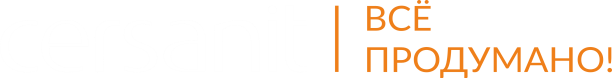 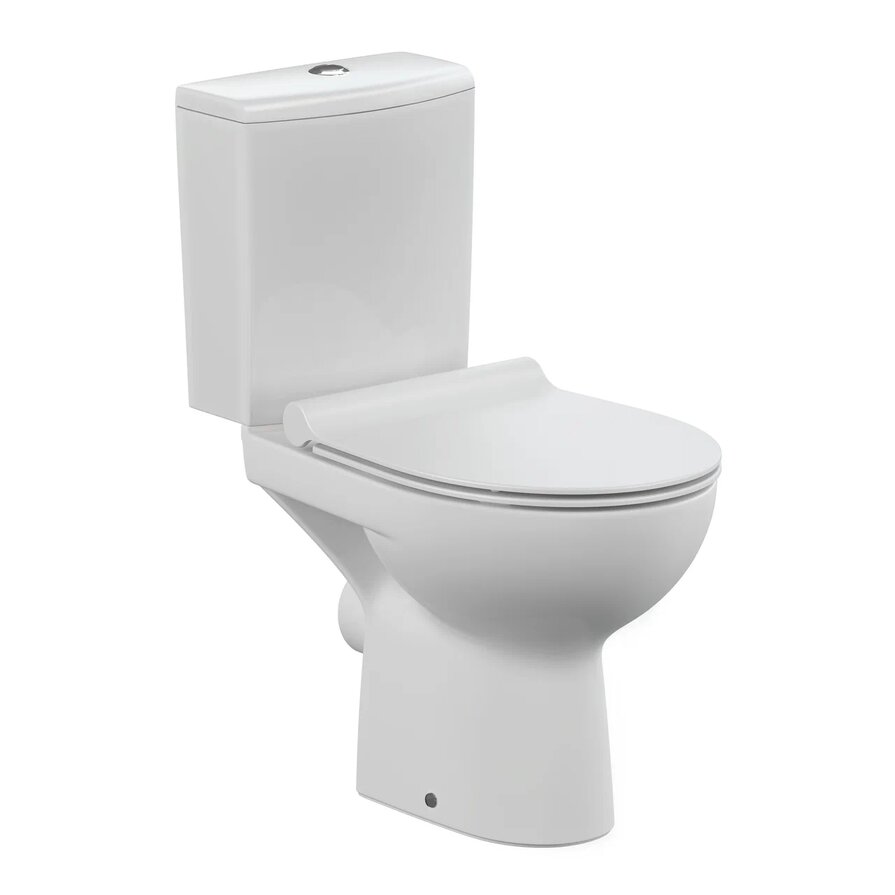 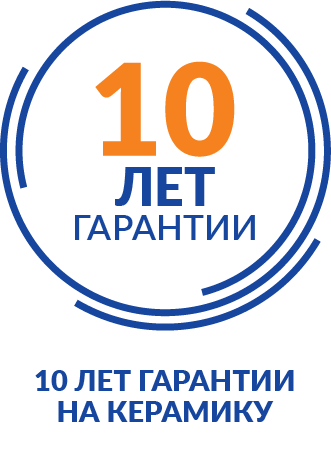 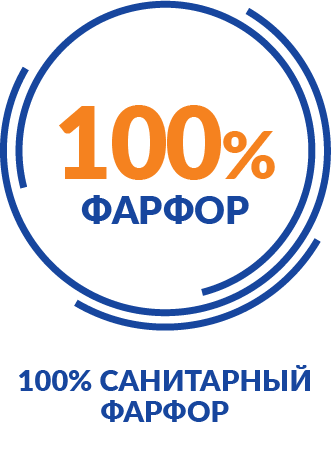 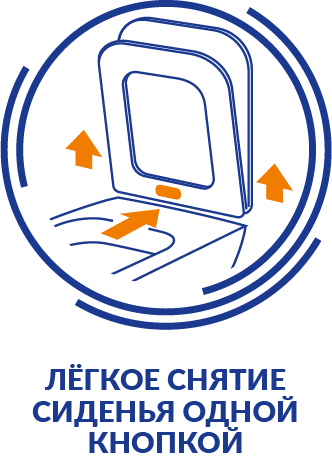 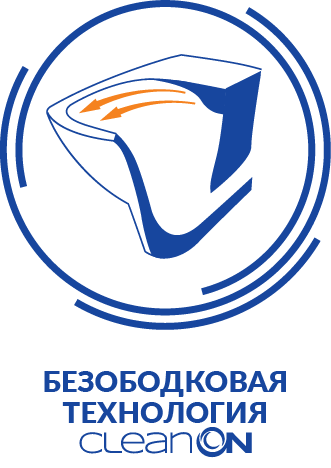 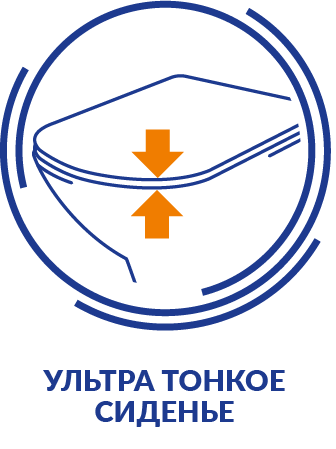 NATURE CLEAN ON
65410
Компакт NATURE Clean On 011 3/5 DPL EO slim
Безободковый унитаз
2-х уровневая арматура SIAMP
Сиденье из дюропласта
Легкосъемное сиденье
Тонкое сиденье с однокнопочным механизмом
НОВЫЙ АРТИКУЛ